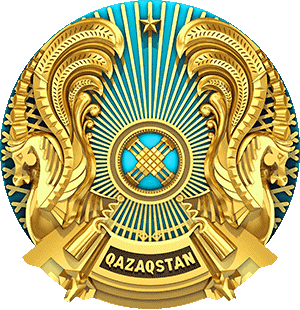 Қазақстан Республикасы Еңбек және халықты әлеуметтік қорғау министрлігі
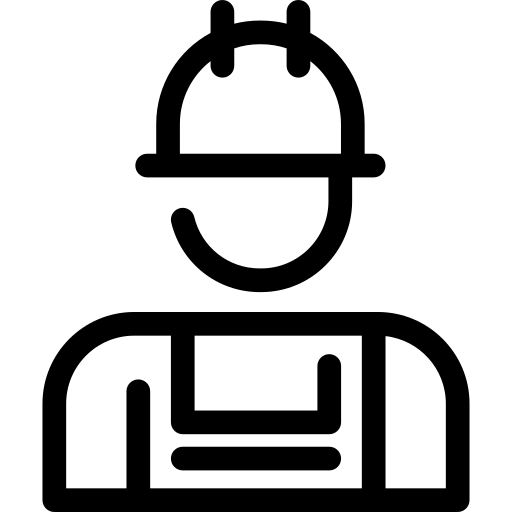 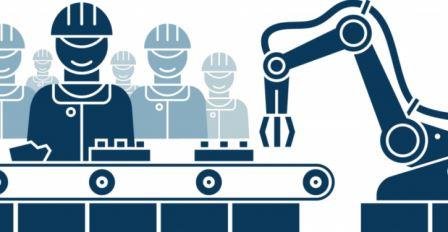 «КӘСІПТІК БІЛІКТІЛІК ТУРАЛЫ» ҚАЗАҚСТАН РЕСПУБЛИКАСЫ ЗАҢЫНЫҢ ЖОБАСЫ
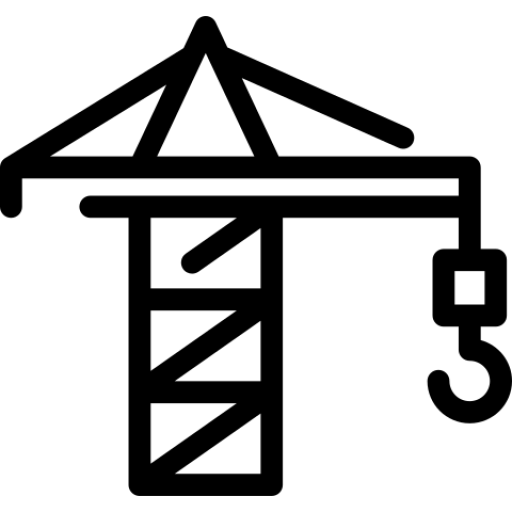 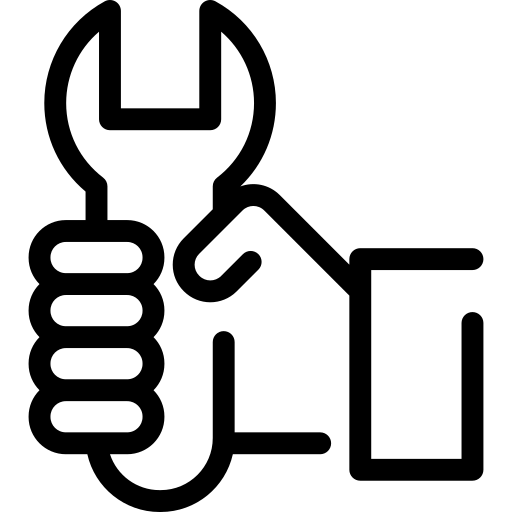 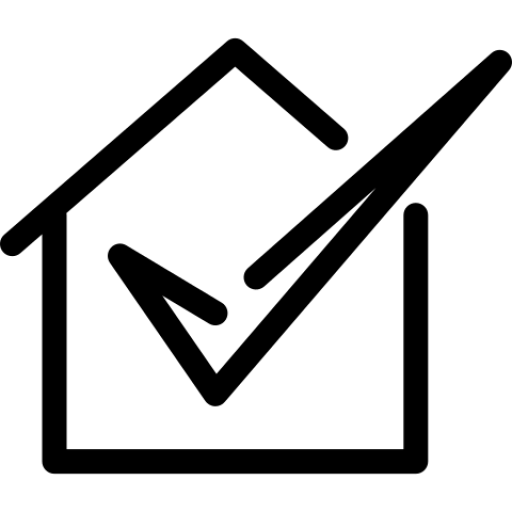 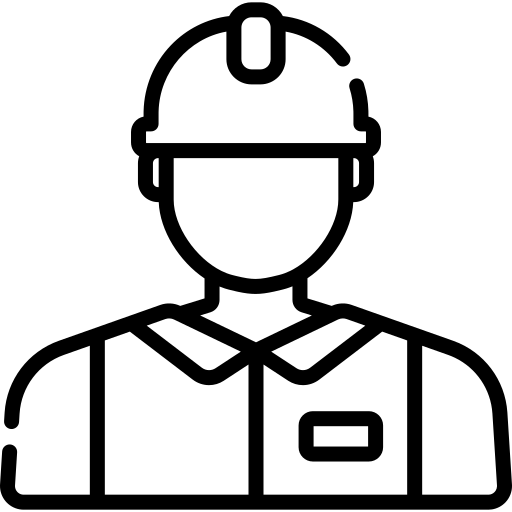 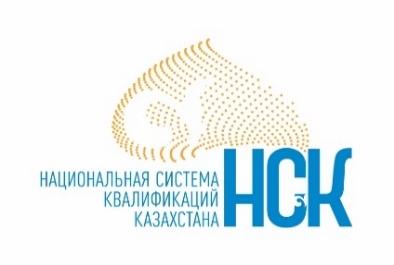 2022 ж.
2
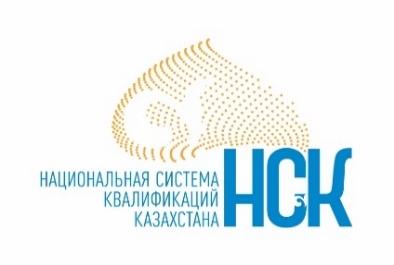 ҰЛТТЫҚ БІЛІКТІЛІК ЖҮЙЕСІНІҢ ҚҰРЫЛЫМЫ
(бұл еңбек нарығындағы мамандардың біліктілігіне сұраныс пен ұсынысты реттеуге мүмкіндік беретін, сондай-ақ білім беру саласы мен еңбек нарығының өзара іс-қимылын қамтамасыз етуге мүмкіндік беретін тетік
Еңбекмині бекітеді
Нені және қалай оқыту керек?
Нені білу ге тиіс?
ҰҚС
Елде қандай кәсіптер бар?
МО жанындағы салалық кеңестер бекітеді
Білім беру ұйымдарын бекітеді
ҰКП бекітеді, жұмыс берушілер әзірлейді
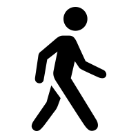 12 мың қызмет
БІЛІМ БЕРУ БАҒДАРЛАМАЛАРЫ
Осы білім мен дағдыларды қайда және қалай алуға болады?
СБШ
Салада қандай кәсіптер бар?
КӘСІПТІК СТАНДАРТТАР
Әрбір кәсіп үшін қандай білім мен дағды қажет?
Жұмыс іздеуші
Еңбекмині, ОАМ  және ҒЖБМ Кәсіптік біліктілік жөніндегі ұлттық кеңес бекітеді,
36 СБШ
623 КС2689 кәсіпті және 27% кіші сыныптарды қамту
3081 СМ ЖОО КС негізінде әзірлеген
ҰБШ
Біліктілік деңгейін қалай өлшеуге болады?
8 деңгей
Біліктілік деңгейіңізді қалай растауға болады?
Жұмыс берушілер
Қызметкерлер
Бұл жұмыс берушіге не береді?Қандай кадрлық шешімдер қабылдануы мүмкін?

Неғұрлым білікті персоналды жұмысқа қабылдауҚызметкердің біліктілігін арттыру және қайта даярлау, сондай-ақ салалық біліктілік шеңберін ескере отырып, оны мансаптық саты бойынша жоғарылату
КБТО әзірлейді және бекітеді
Білікті қызметкер
ҰКП
КӘСІПТІК БІЛІКТІЛІКТІ ТАНУ ОРТАЛЫҚТАРЫН АККРЕДИТТЕУ (КБТО)
Сапаны қалай қамтамасыз етуге болады?
БІЛІКТІЛІК БАҒДАРЛАМАЛАРЫ
Кәсіптік біліктілікті растау үшін не істеу керек?
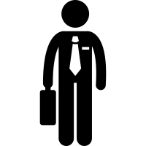 28 КБТО
Жұмыс берушілер
Кәсіптік біліктілікті қалай тануға болады?
2
3
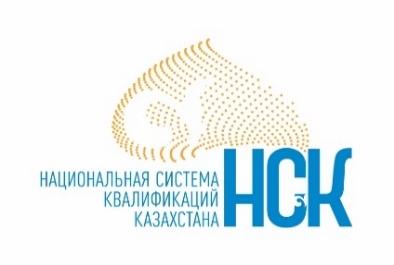 ҚР «КӘСІПТІК БІЛІКТІЛІК ТУРАЛЫ» ЗАҢ ЖОБАСЫ: 
ЗАҢ ЖОБАСЫНЫҢ НЕГІЗГІ ЖАҢАЛЫҚТАРЫ
Мемлекет басшысының 2021 жылғы 1 қыркүйектегі Жолдауы аясында «Кәсіптік біліктілік туралы» заңды әзірлеу тапсырылды, ол біліктілікті тану мәселелерін реттеуге, сондай-ақ қызметкерлерді өз құзыреттерін жетілдіруге ынталандыруға тиіс»
Шақырулар
Заң жобасының жаңалықтары
Кәсіптік біліктілікті тану тәртібін регламенттеу
Кәсіптік біліктілікті тануды реттеуді заңнамалық бекіту,
Біртектілік тек заңнамалық деңгейде ғана емес, сонымен қатар заңға тәуелді деңгейде де
ұғымдық аппараттың бытыраңқылығы
сертификаттауды жүргізудің бірыңғай тәртібінің болмауы
Балама білім беруді тану
Жұмыс берушілердің, білім беру ұйымдарының рөлі
формалды және информалды білім беруді тану тетігінің болмауы
Деңгейлер мен рөлдерді институционалдық бөлу
Басқарудың 3-деңгейлі моделін енгізу
еңбек нарығы мен білім беру саласының өзара іс-қимылының жеткіліксіз деңгейі
ҰБЖ цифрлық
платформасы
Қол жетімділікті арттыру және процедураларды жеңілдету
«икемді» кәсіптік ұтқырлықтың болмауы
Жеке шеберлікті тану мүмкіндігі
Адами капиталдың тиімділігі мен сапасын арттыру
жұмыс берушілердің жұмыскерлердің біліктілігін арттыруға мүдделілігінің төмендігі
Ынталандыру шаралары
ҰБЖ-ге кіру үшін мүдделілікті арттыру
3
4
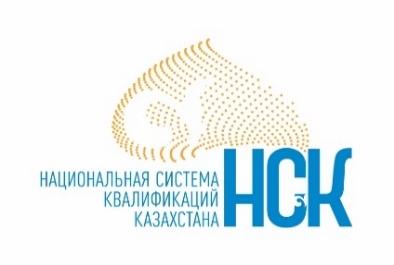 МАМАНДАРДЫҢ ЖЕЛІСІН БЕКІТУ ЗАҢНАМАСЫ БОЙЫНША ХАЛЫҚАРАЛЫҚ ТӘЖІРИБЕ
Біліктілік жүйесі құрылған, оның негізінде академиялық және кәсіптік біліктілік жүйесі бар салалық шеңберлер жатыр.
2016 жылы Дағдыларды дамыту жөніндегі бірыңғай агенттік (Еңбек министрлігі жанындағы) 2 агенттікке бөлінді 
1) SkillsFuture Singapore 
(Білім министрлігі жанында)
Мақсаты: өмір бойы оқытуды қамтамасыз ету үшін білім беру жүйесін тарту. 
2) Workforce Singapore 
(еңбек ресурстары министрлігі жанында)
Мақсаты: ағымдағы экономикалық міндеттерді шешу үшін жергілікті еңбек ресурстары мен салаларды трансформациялау).
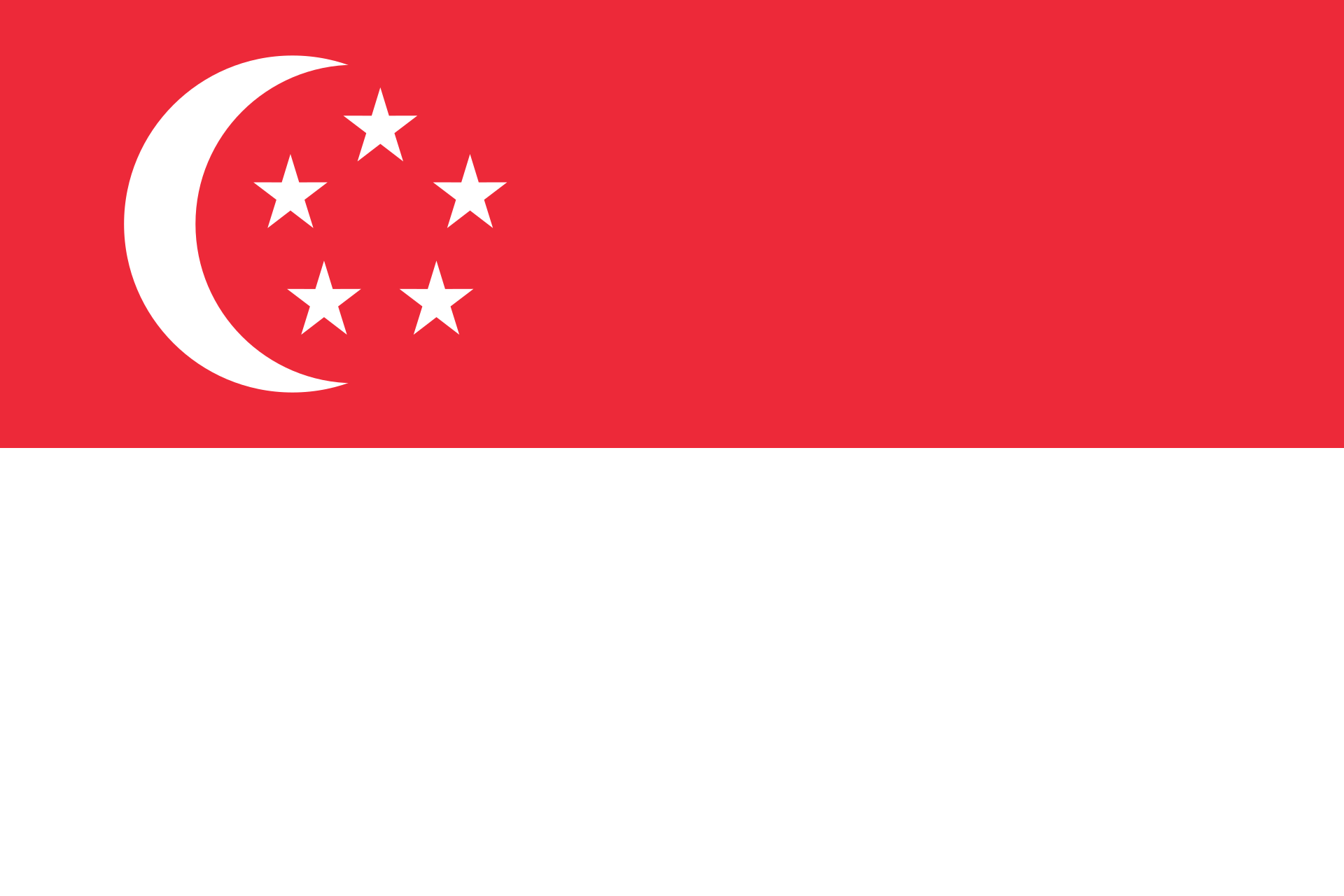 СИНГАПУР
2008 жылғы 1 қыркүйектегі «Кәсіптік туралы» Заң қолданылады.
Бірыңғай«Кәсіптік туралы» Заңды әзірлеудің мақсаты кәсіптік біліктіліктің тұтас жүйесін құру және Эстония экономикасының бәсекеге қабілеттілігін арттыру мақсатында оның жұмыс істеуін қамтамасыз ету, жұмыс күшіне қажеттілікті болжау және бақылау, сондай-ақ адамдардың құзыреттілігін дамыту, бағалау, растау және салыстыруға жәрдемдесу болып табылады.
Kutsekoda (Эстонияның біліктілік органы, 2001 жылы құрылған).
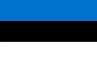 ЭСТОНИЯ
2017 жылдан бастап «Біліктілікті тәуелсіз бағалау туралы» Федералдық Заң қолданылады.
Федералды заң белгілейді:
біліктілікті тәуелсіз бағалаудың құқықтық және ұйымдастырушылық негіздері,
қызметкерлердің немесе еңбек қызметінің белгілі бір түрін жүзеге асыруға үміткер адамдардың біліктілігіне тәуелсіз бағалау жүргізу тәртібі, 
біліктілікті осындай тәуелсіз бағалауға қатысушылардың құқықтық жағдайын, құқықтары мен міндеттерін айқындайды.
Біліктілікке тәуелсіз бағалау жүргізуді біліктілікті бағалау орталықтары жүзеге асырады.
ҰБДА (2006 жылы құрылған РФ Ұлттық біліктілікті дамыту агенттігі).
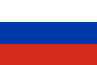 РЕСЕЙ
4
5
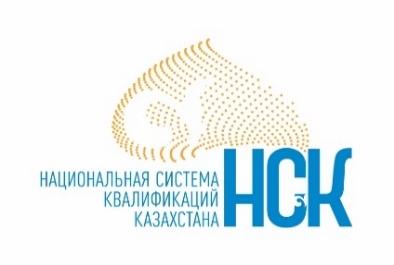 «КӘСІПТІК БІЛІКТІЛІК ТУРАЛЫ» ҚР ЗАҢЫНЫҢ ЖОБАСЫ: БАСҚАРУДЫҢ ҮШ ДЕҢГЕЙЛІ МОДЕЛІН ЕНГІЗУ
Кәсіптік біліктілік жөніндегі ұлттық кеңес
Кәсіптік біліктіліктер жөніндегі салалық кеңестер
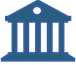 Кәсіптік біліктілік жөніндегі ұлттық орган
5
6
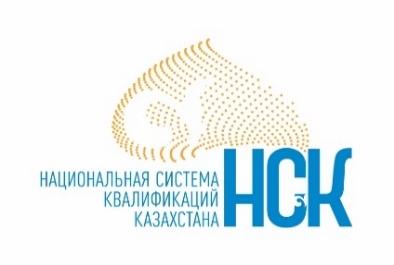 «КӘСІПТІК БІЛІКТІЛІК ТУРАЛЫ» ҚР ЗАҢЫНЫҢ ЖОБАСЫ:
МАМАНДЫҚТАР ТІЗІЛІМІ
Кәсіптер тізілімі – кәсіптік біліктілікті тану жүзеге асырылатын кәсіптер бойынша электрондық нысанда жүйеленген ақпарат жиынтығы
ҚАЛАЙ БОЛАДЫ
АҒЫМДАҒЫ ЖАҒДАЙ
реттелетін кәсіптер тізбесіне тек 72 кәсіп (Денсаулық сақтау және қаржы салалары) кірді.
МЕМЛЕКЕТТІК ОРГАНДАР
кәсіптерді енгізу үшін ұсыныстар әзірлеу
САЛАЛЫҚ КЕҢЕСТЕР
кәсіптік біліктілікті тану жүзеге асырылатын кәсіптердің бірыңғай тізбесінің болмауы
кәсіптерді енгізу үшін ұсыныстарды келісу
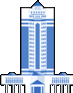 КӘСІПТІК БІЛІКТІЛІКТЕР ЖӨНІНДЕГІ ҰЛТТЫҚ КЕҢЕС
кәсіптер тізілімі жөніндегі ұсыныстарды мақұлдау
әртүрлі мамандықтар бойынша кәсіптік біліктілікті танудан өту туралы ақпарат әртүрлі ақпараттық көздерде орналасқан
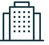 ЕҢБЕКМИНІ
ұлттық біліктілік жүйесі платформасында тізілім жүргізу
6
7
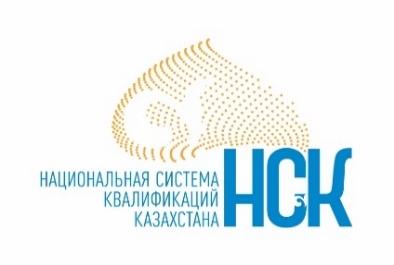 «КӘСІПТІК БІЛІКТІЛІК ТУРАЛЫ» ҚР ЗАҢЫНЫҢ ЖОБАСЫ:
КӘСІПТІК БІЛІКТІЛІКТІ ТАНУ ТӘРТІБІ
кәсіптік біліктілікті тану өзге де заңнамалық актілерде белгіленген
кәсіптік біліктілікті тану заң жобасында белгіленген
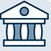 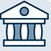 кәсіптік біліктілікті тану (емтихан)
кәсіптік біліктілікті тану (емтихан)
КБТО берген біліктілікті тану туралы құжат
Кандидат
кәсіптік бухгалтер сертификаты
бухгалтерлердің аккредиттелген кәсіби ұйымы ҚР ҚМ жанында
КБТО
Кандидат
Мысалы: аспаз, кондитер, бұйым тігуші, тігінші, шаштараз
Мысалы: қаржы аудиторлары (аттестаттау), дәрігерлер (сертификаттау)
Өтініш берушінің кәсіптік біліктілігін тану туралы құжатсыз кәсібі бойынша жұмыс істеуге құқығы жоқ
Кәсіптік біліктілікті тануды салалық мемлекеттік орган немесе осы мемлекеттік орган аккредиттеген ұйым жүзеге асырады
Кәсіптік біліктілікті тану қажеттілігі заңнамалық деңгейде белгіленген
Егер бұл кәсіби стандарттарда белгіленген жағдайда формалды және информалды білім беруді тану
Кәсіптік біліктілікті тануды КБТО жүзеге асырады
Салалық мемлекеттік органдар кәсіптер тізіліміне енгізу үшін кәсіптік біліктілікті тануды жүзеге асыру ұсынылатын кәсіптерді іріктеуді жүзеге асырады
7
8
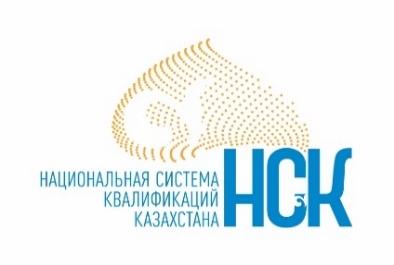 «КӘСІПТІК БІЛІКТІЛІК ТУРАЛЫ» ҚР ЗАҢЫНЫҢ ЖОБАСЫ:
 БАЛАМА БІЛІМДІ ЖӘНЕ/НЕМЕСЕ ЖЕКЕ ДАҒДЫНЫ ТАНУ МҮМКІНДІГІ
Бір біліктілік шеңберінде баламалы білім беруді (формалды емес және информалды) және/немесе дағдыны немесе дағдыларды растау мүмкіндігіне жол беріледі
Егер талап кәсіптік стандарттармен (олар болмаған кезде біліктілік талаптары) белгіленсе, растау жүзеге асырылады
Шаштараз шебері үшін біліктілікті танудан басқа, біліктілікті «шашты түрлі түстер мен реңктерге бояу» үшін бөлек растау мүмкіндігін енгізу ұсынылады.
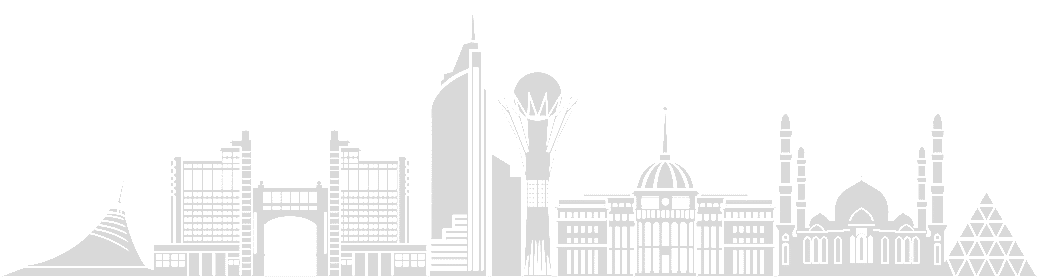 9
9
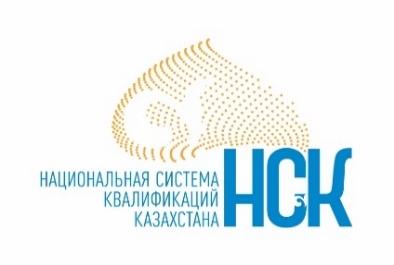 «КӘСІПТІК БІЛІКТІЛІК ТУРАЛЫ» ҚР ЗАҢЫНЫҢ ЖОБАСЫ:
 ЫНТАЛАНДЫРУ ШАРАЛАРЫ
ШАРАЛАР
Жұмыс берушінің қаражаты немесе Қазақстан Республикасының заңнамасында тыйым салынбаған өзге де қаражат есебінен кәсіптік біліктілікті тану.
Кәсіптік біліктілікті тану кезеңіне:
жұмыс орнын сақтау
жұмыстан босату не жұмысты толық емес жұмыс уақыты жағдайларында орындау немесе икемді жұмыс уақыты режиміндегі жұмыс
негізгі жұмыс орны бойынша орташа жалақы мен тәуліктік ақыны төлеу
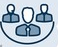 Жұмыс берушілерден өтемақылар мен кепілдіктер
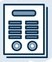 Жұмыссыздарға кәсіптік біліктіліктерді тегін негізде тану рәсімінен өту мүмкіндігін беру
Кәсіптік біліктілікті тануға ваучерлер беру
Барлық қызметкерлерінде кәсіптік біліктілікті тану туралы КБТО
берген құжаты бар жұмыс берушілерге ҚР заңнамасында белгіленген тәртіппен 3 жыл мерзімге сенім сертификаты беріледі
Өз қызметкерлерін біліктілігін арттыруға жіберетін жұмыс берушілер үшін қызметті декларациялау
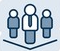 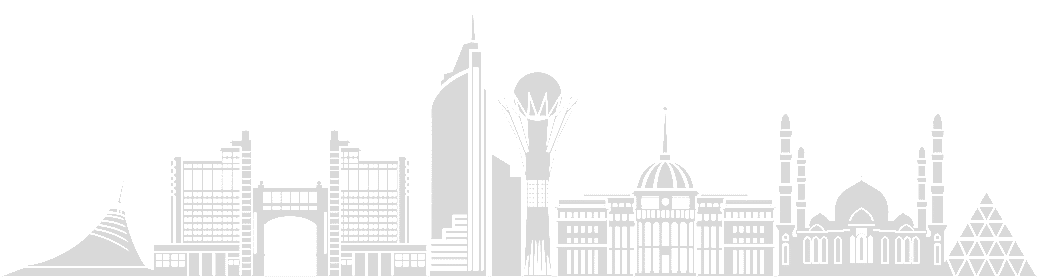 10
10
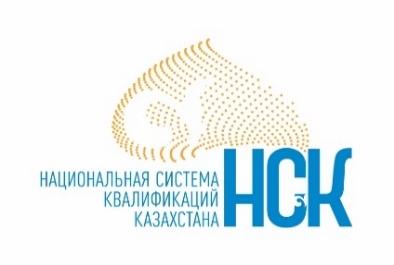 «КӘСІПТІК БІЛІКТІЛІК ТУРАЛЫ ҚР ЗАҢЫНЫҢ ЖОБАСЫ:
 ІСКЕ АСЫРУДАН КҮТІЛЕТІН НӘТИЖЕ
Мемлекет үшін ::
азаматтарды біліктілік деңгейін арттыруға және дағдылар мен құзыреттерді, әсіресе цифрлық икемділікті дамытуға азаматтарды ынталандыру
формалды емес және информалды білімі бар азаматтарды жұмысқа орналастыру деңгейін арттыру
кәсіптік біліктіліктерді мойындаудың бірыңғай түсінігін және тәсілін қамтамасыз ету
ҰБЖ қолдану және одан әрі дамыту шеңберінде іс-қимылдардың келісімділігін қамтамасыз ету үшін мемлекеттік органдар мен еңбек нарығының барлық қатысушылары арасындағы өзара іс-қимылдың рөлдері мен тетіктерін нормативтік бекіту
Қызметкерлер үшін:
еңбек нарығында тез және сапалы жұмысқа орналасуды қамтамасыз ету
кәсіби даму деңгейін айқындау мүмкіндігі 
жоғары табыс алу мүмкіндігін беру 
икемді еңбек ұтқырлығын қамтамасыз ету
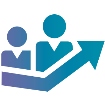 Жұмыс берушілер үшін :
қызметкерлердің кәсіби жарамдылық деңгейінің нақты тәуелсіз бағасын алу, қызметкерлердің мәлімделген сапаға сәйкестігін салыстыру
еңбек нарығының заманауи талаптарына жауап беретін білікті мамандарды алу
еңбек өнімділігін арттыруға жәрдемдесу
11
11
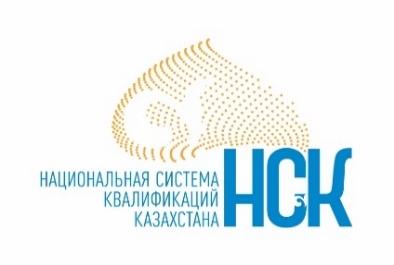 «ҚАЗАҚСТАН РЕСПУБЛИКАСЫНЫҢ КЕЙБІР ЗАҢНАМАЛЫҚ АКТІЛЕРІНЕ КӘСІПТІК БІЛІКТІЛІК МӘСЕЛЕЛЕРІ БОЙЫНША ӨЗГЕРІСТЕР МЕН ТОЛЫҚТЫРУЛАР ЕНГІЗУ ТУРАЛЫ» ЗАҢ ЖОБАСЫ
8 заңнамалық актіге мемлекеттік органдардың кәсіптік стандарттарды әзірлеу және бекіту бөлігінде құзыретін беру бойынша толықтырулар енгізілетін болады
Еңбек кодексіне мынадай өзгерістер енгізілетін болады :
ұлттық біліктілік жүйесі бойынша нормаларды алып тастау (кәсіптік стандарттар, салалық біліктілік шеңбері және т. б.)
даярлау, қайта даярлау, біліктілікті арттыру кезінде ғана емес, сондай-ақ біліктілікті тану кезінде де өтемақылар, кепілдіктер мен жеңілдіктер беру
«Қазақстан Республикасының Ұлттық кәсіпкерлер палатасы туралы» Заңда «Кәсіптік біліктілік туралы» Заңға сілтеме нормалар көзделетін болады.
«Білім туралы» Заңға білім беру ұйымдарының (ТжКБ) кәсіптік біліктілікті тану туралы құжатты тануына қатысты
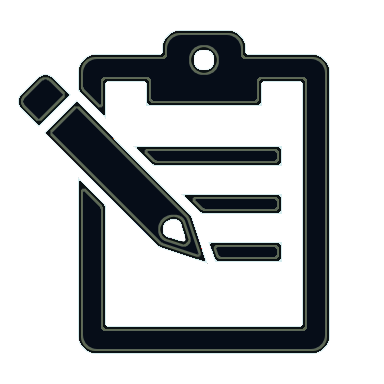 12